Stockholm Seminar 26 Mar 2020: Practical tools and methods for 
CDS and Process support in healthcare
openEHR Roadmap
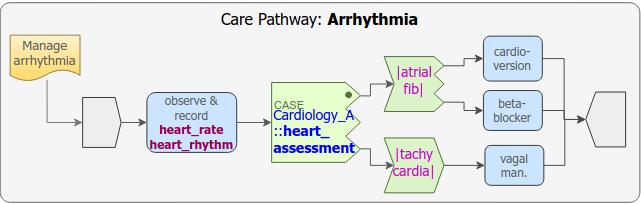 Thomas Beale
openEHR Management Board
Joint lead, openEHR Specification Program
Principal, Ars Semantica
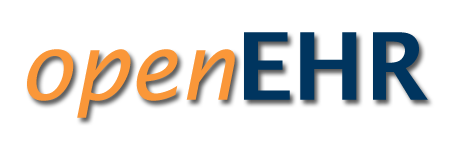 Copyright 2019 openEHR Foundation
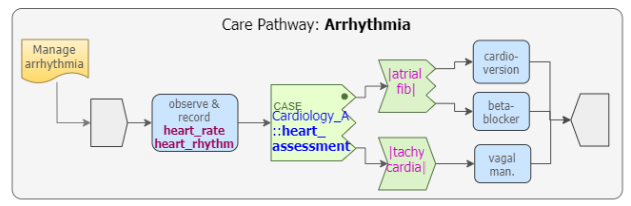 Task
Planning
(exceptions,
ad hoc,
Costing)
app
app
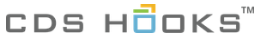 Integration points
app
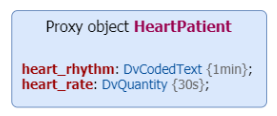 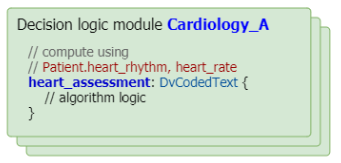 Data
‘Proxy’
app
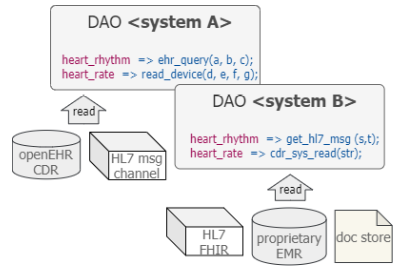 Concrete 
data
Access
(AQL++)
app
Guidelines – GDL3
“GL Decision Language”
Copyright 2020 openEHR Foundation